LONG TERM EVOLUTION (LTE)
7th Group
Daftar Isi
Pengantar LTE
Evolusi 1G ke 4G
Evolusi Release LTE
PENGANTAR LTE
Pengenalan LTE
Long Term Evolution adalah sebuah nama yang diberikan pada sebuah proyek dari 3gpp untuk memperbaiki standar mobile phone generasi ke 3 (3G).
Latar Belakang LTE
Kebutuhan akan laju data yang lebih tinggi dan efisiensi spektral yang lebih baik,
Permintaan layanan broadband yang terus meningkat,
Mahalnya spektrum,
Kebutuhan sistem Packet Switched yang teroptimisasi,
Evolusi ke All IP Network,
Kebutuhan QoS yang tinggi,
Penggunaan licensed frequency Untuk jaminan QoS,
Minimum latency,
Kebutuhan akan infrastruktur yang lebih murah,
Penyederhanaan arsitektur dan pengurangan network element.
Parameter kunci LTE
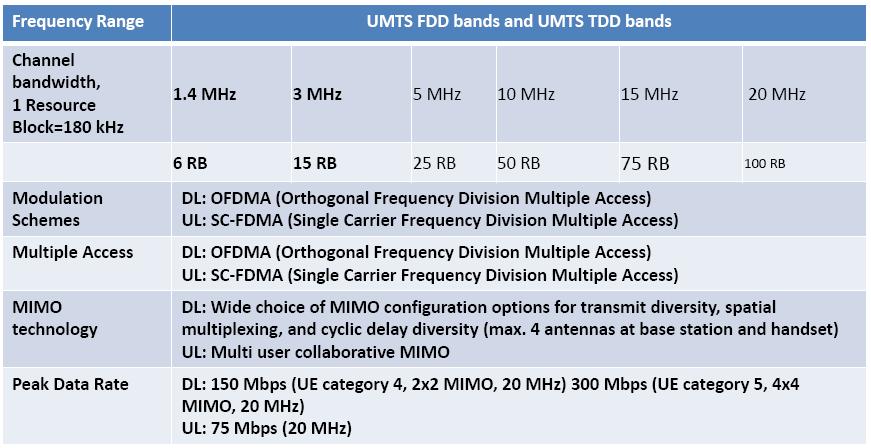 Teknologi Kunci LTE
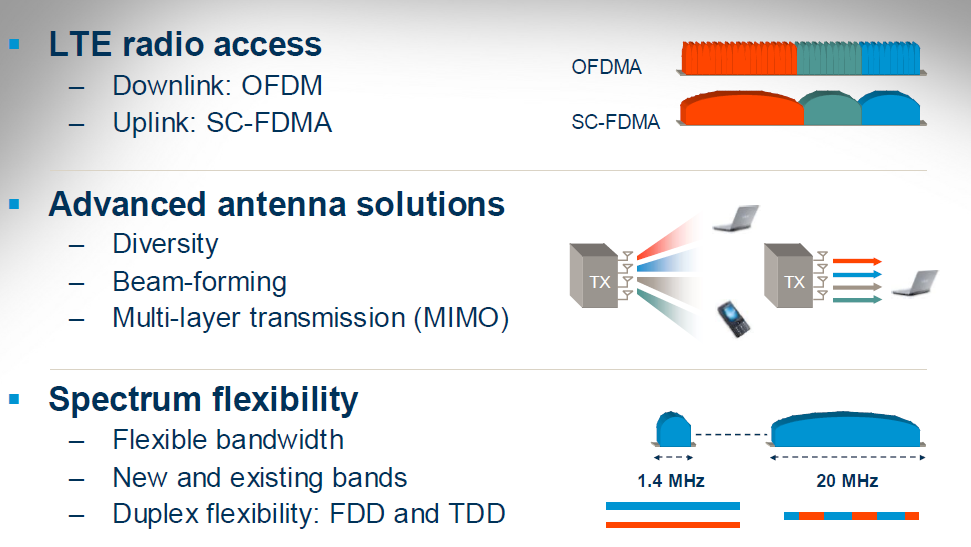 Evolusi 1G ke 4g
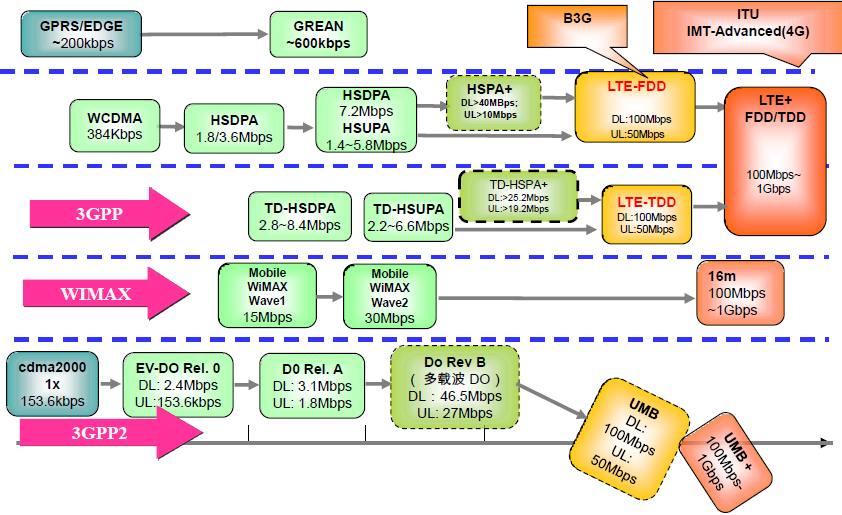 1g
Advance Mobile Phone System (AMPS)
Bell Labs, America, 1978, FDMA, 800MHz, 1.9 kbps
Nordic Mobile Telephony (NMT)
Finland, Sweden, Denmark, Norway 1981. NMT-450, NMT-900.
Total Access Communication System (TACS)
UK, Ireland, 1983.
2G
IS-95 (cdmaOne)
Global System for Mobile (GSM)
Europe,
ETSI (3GPP),
FDMA, TDMA,
900 MHz,
9,6 kbps.
America,
TIA,
DSSS,
RF 25 MHz, 1800 MHz,
153,6 kbps

2G secara Umum
Voice, 14,4 kbps (SMS)
2,5G
General Packet Radio Service (GPRS)
Teoritis 115 kbps, throughput 20 – 30 kbps
MMS
2,75G
CDMA2000
Enhanced Data rate for GSM Evolution (EDGE)
384 kbps
153 kbps
3G
Evolution-Data Optimized (EV-DO)
Universal Mobile Telecommunication Service (UMTS)
WCDMA
5 MHz, 1900 MHz
384 kbps 5 KHz
2.4 Mbps 1.25 MHz
3,5G
EV-DO Rev A
High Speed Packet Access (HSPA)
HSDPA 14 Mbps
HSUPA 5.76 Mbps
3.1 Mbps 1.25 MHz
3,75G
EV-DO Rev B
High Speed Packet Access+ (HSPA+)
HSDPA 84 Mbps
HSUPA 10.8 Mbps
14,7 Mbps peak rate
3,9G (1)
Long Term Evolution (LTE) 3GPP 2004-2005
Technical Report (TR) 25.913 “Requirements for Evolved UTRA and Evolved UTRAN (E-UTRAN)” yang mencakup diantaranya:
Peak data rate hingga 100 Mbps untuk Downlink dengan alokasi spektrum downlink 20 MHz (5 bps/Hz) dan 50 Mbps (2.5bps/Hz) untuk uplink.
Pengurangan latency pada Control-Plane maupun User-Plane
Data throughput yang meningkat 3-4 kali untuk downlink dari HSDPA Rel 6 dan 2-3 kali untuk uplink HSUPA Rel 6
Efisiensi spektrum dengan tetap dapat menggunakan lokasi pemancar yang sudah digunakan pada UTRAN/GERAN
3,9G (2)
Penggunaan spektrum yang fleksibel
Kemampuan mobilitas pengguna yang masih mendapatkan layanan dengan performansi tinggi pada kecepatan sampai 350 km/jam
Cakupan wilayah dengan radius 5 km untuk dapat mencapai performansi yang disebutkan di atas dan maksimum mencapai 100 km.
Enhanced MBMS (Multimedia Broadcast/ Multimedia Service)
Tetap mempertahankan 3GPP RAT (Radio Acces Technology) yang sudah ada dan mendukung interworking dengannya.
Single arsitektur yang berbasis paket, minimalisasi interdace dan penyederhanaan
Reduksi kompleksitas
4G IMT-Advance
Requirements
Specific requirements of the IMT-Advanced report included:
Based on an all-Internet Protocol (IP) packet switched network
Interoperability with existing wireless standards
A nominal data rate of 100 Mbit/s while the client physically moves at high speeds relative to the station, and 1 Gbit/s while client and station are in relatively fixed positions.
Dynamically share and use the network resources to support more simultaneous users per cell.
Scalable channel bandwidth 5–20 MHz, optionally up to 40 MHz
Peak link spectral efficiency of 15 bit/s/Hz in the downlink, and 6.75 bit/s/Hz in the uplink (meaning that 1 Gbit/s in the downlink should be possible over less than 67 MHz bandwidth)
System spectral efficiency of up to 3 bit/s/Hz/cell in the downlink and 2.25 bit/s/Hz/cell for indoor usage
Seamless connectivity and global roaming across multiple networks with smooth handovers
Ability to offer high quality of service for multimedia support
Target LTE (1)
Mendukung Bandwidth yang scalable sebesar 1.25, 2.5, 5, 10 dan 20 MHz
Puncak data rate 
Downlink (2 Ch MIMO) kecepatan up to 100 Mbps pada 20 MHz channel
Uplink (tunggal Ch Tx) kecepatan up to 50 Mbps di 20 MHz
Didukung konfigurasi antenna 
Downlink 4x2, 2x2, 1x2 dan 1x1
Uplink 1x2, 1x1
Efisiensi Spektrum
Downlink 3 sampai 4 x HSDPA Rel. 6
Uplink 2 sampai 3 HSUPA Rel 6
Target LTE (2)
Latency
C-plane <50-100 ms untuk membentuk U-plane
U-plane <10 ms dari User Equipment (UE) ke server
Mobilitas
Dioptimalkan untuk kecepatan rendah (<15 km/jam)
Target kecepatan hingga 120 km/jam
Release 10 didesain hingga 350 km/jam
Coverage area
Coverage efektif hingga 5 km
Coverage dengan sedikit degradasi 5 km -30 km
Coverage operasi dengan sampai 100 km
802.16
Background
The increasing demand for mobile broadband access to multimedia and Internet applications
Services at low cost to operators and end users.
Next-generation mobile networks Don’t just offering higher data rates and greater system efficiencies.
Service offering, and ecosystem improvement
Successful interoperability and roaming of retail devices across different networks
Organization
Wimax forum
Deliver certification that achieves global interoperability
Develop technical specifications based on open standards,
Pursue a favorable regulatory environment and promote the vision.
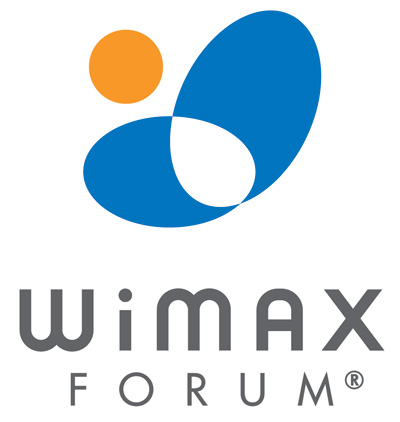 Technical Concept & Objectives
Orthogonal frequency-division multiple access (OFDMA)-based multiple access with scalable bandwidth in downlink and uplink
Advanced antenna technologies allowing beamforming and diversity through spacetime coding and spatial multiplexing (SM)
Adaptive physical layer (PHY) design using fast link adaptation combined with fast time and frequency scheduling
All-IP flat network architecture supporting different deployment models and enabling both traditional operator-managed as well
as new open Internet services
Open standard interfaces enabling over-the air as well as network interoperability in multivendor deployments
History
IEEE 802.16 Working Group established by the IEEE Standards Board in 1999 
Developed and published several versions of air interface standards for wireless metropolitan area networks (WMANs) 
Focus on medium access control (MAC) and PHY.
History (cont’d)
Initial versions of 802.16/a/d focused on fixed applications,
Latest versions — 802.16-2005 (16e) amendment and 802.16-REV2 —support enhanced quality of service (QoS) and Mobility
Focusing in 802.16m Task Group
History (cont’d)
The WiMAX Forum was established in 2003
Promote and enable deployment of WiMAX
Initiated several technical specification efforts to complement IEEE 802.16 standard
Defining minimum product interoperability requirements or system profiles
Protocol and radio conformance testing specifications to be used as a
Certification of devices and BSs.
Comply other standard such as IETF, 3GPP, 3GPP2, DSL Forum, and Open Mobile Alliance (OMA).
Wimax App
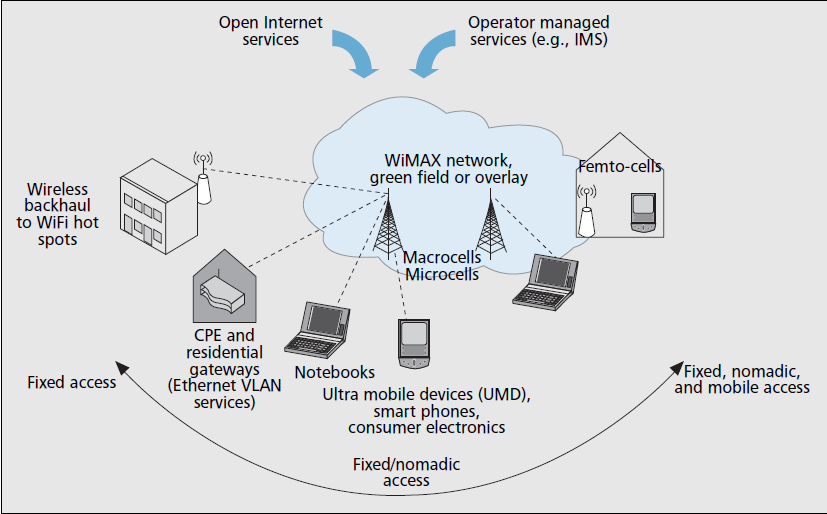 Wimax Reference model
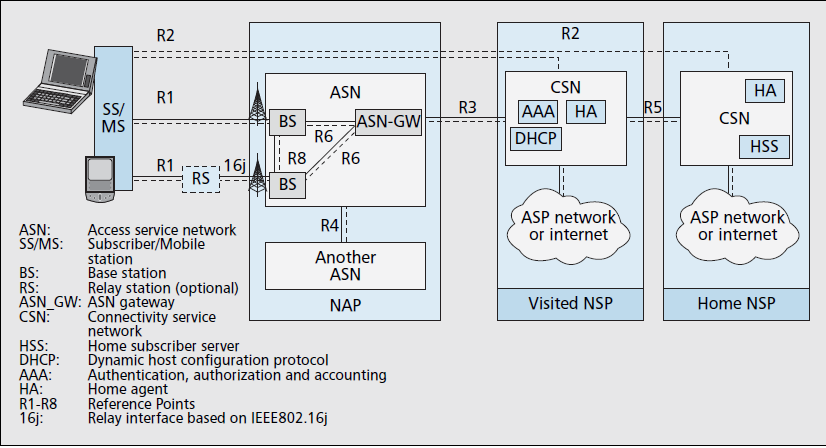 Intel chipset
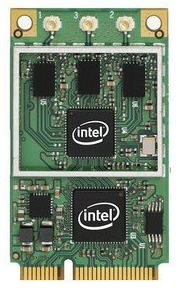 IEEE 802.16e and 802.11a/b/g/n wireless 
2.5GHz spectrum for WiMAX 
2.4GHz and 5.0GHz spectra for WiFi
13Mbps¹ downlink and 3Mbps¹ uplink over WiMAX 
up to 450Mbps Tx/Rx² over WiFi.
embedded in new Intel® Centrino® 2 processor technology notebooks